Department of Small Business Development
Co-operatives Amendment Act,  No 6 of 2013
Briefing to the Portfolio Committee on Small Business Development
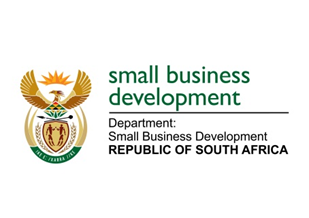 Introduction
The Co-operatives Act, No. 14 of 2005 was assented to by the President and published in the Government Gazette on 14 August 2005;  The 2005 Act was proclaimed into Law on 2 May 2007.
Regulations for the 2005 Act was published for public comment in April 2007.  The public comments received on the regulations for the implementation of the 2005 Act were more focused on raising issues pertaining to the Act itself than the regulations, hence the need to amend the Act; 
On 15 November 2008, Minister approved the amendment of the Act;
Between June and November 2009, national and provincial workshops were held in preparation for the drafting of the Amendment Bill;
1
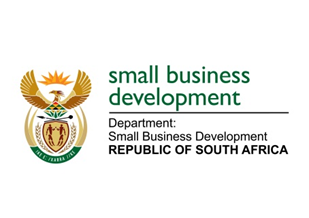 Introduction
Draft Amendment Bill was published in Government Gazette for public comment January 2011;
March 2011 presented to Economic and Employment cluster to solicit their inputs; 
NEDLAC process concluded 13 July 2011;
Bills submitted to State Law Advisors and certified in February 2012; 
Regulatory Impact Assessment completed in February 2012;
Bills Approved by Cabinet for introduction into Parliament on 14 March 2012;
2
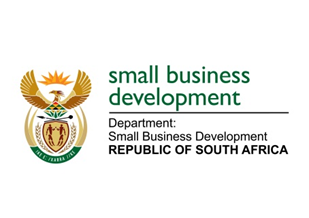 Introduction
Bills approved by the Portfolio Committee on Trade and Industry on 9 November 2012 for introduction to National Assembly; 
National Assembly approved the Bill on 22 November 2012;
Select Committee approved Bill on 27 February 2013 for introduction to National Council of Provinces (NCOP);
NCOP approved Bill on  14 May 2013;
Co-operatives Amendment Act No 6 of 2013 was assented to by the President on 2 August 2013 and promulgated in Government Gazette No. 36729 on 5 August 2013.
3
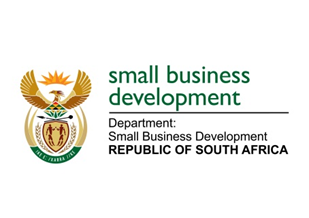 Main objectives for Review of Act
Strengthen co-operative governance, accountability and transparency and provide for a differential dispensation for co-operatives to reduce the regulatory burden for co-operatives
Strengthen the co-operative structure to allow for organic growth informed by own needs and requirements and to enable unity
Enhance Compliance, Coordination, Administration and Sustainability of Co-operatives
Establish co-operative institutions in order to streamline support for co-operatives and ensure alignment across all 3 spheres of government
4
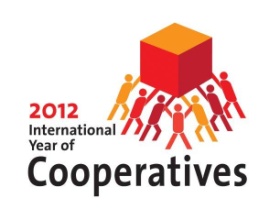 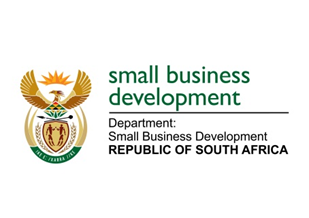 1st  Objective for Review of Act
Strengthen co-operative governance, accountability and transparency and provide for a differential dispensation for co-operatives to reduce the regulatory burden for co-operatives
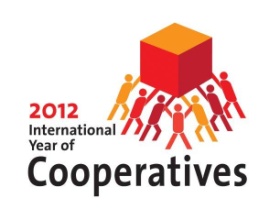 5
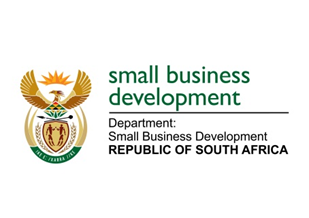 Co-operative principles
6
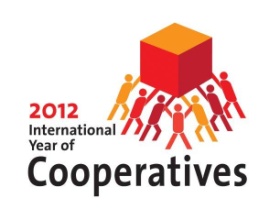 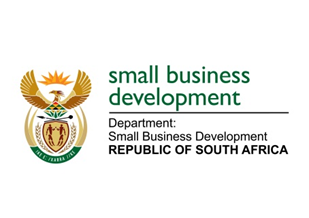 [Speaker Notes: Section 3 and Section 46 page 13]
Code of Good Conduct for Co-operatives
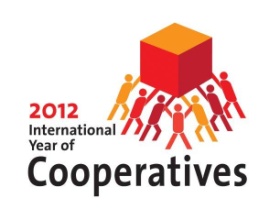 7
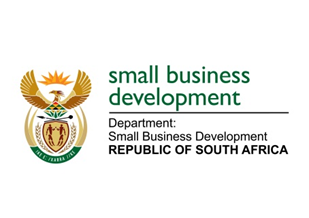 [Speaker Notes: Section 3 and Section 46 page 13]
Supervisory Committee
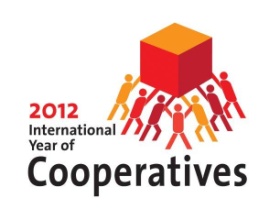 8
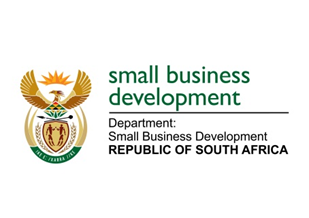 [Speaker Notes: Section 3 and Section 46 page 13]
Area amended: Categorisation of primary Co-operatives
Challenge: High cost of compliance for smaller co-operatives
Primary co-operatives categorised as follows:
Category A: Survivalist to small co-operatives
Category B: Small to medium co-operatives
Category C: Medium to large co-operatives Page 12, Lines 11 to 16
9
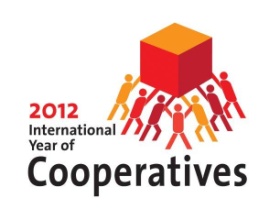 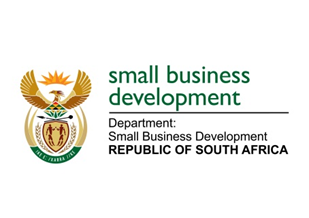 [Speaker Notes: Section 15A]
Area amended: Differential Dispensation with regard to auditing and  accounting activities
Challenge: High cost of compliance for smaller co-operatives
Category C primary co-operatives, secondary, tertiary and the national apex co-operative must submit an audited report to the registrar for each financial year; Page 18, Lines 9 to 14  
Category B primary co-operatives must produce an independent reviewed report to the registrar in respect of each financial year; Page 18, Lines 15 and 16 
Category A primary co-operatives must produce an annual report which does not have to be audited or independently reviewed to the registrar for each financial year Page 18, Lines 17 to 20
10
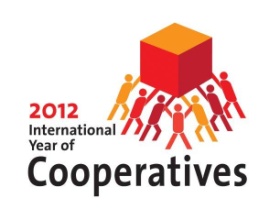 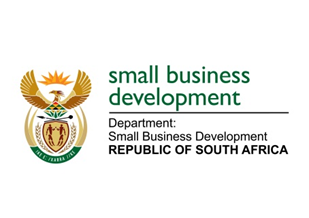 [Speaker Notes: Section 3 and Section 46 page 13]
Area amended: Constitution of Co-operatives
Challenge: Democratic control of co-operatives compromised
All co-operatives (primary, secondary, tertiary and national apex) must have constitutions; Page 10, Lines 25 and 26  

Every group of individuals or co-operatives that intends to register as a co-operative must submit its constitution and the prescribed forms in the prescribed format to the registrar for registration. Page 10, Lines 35 to 37
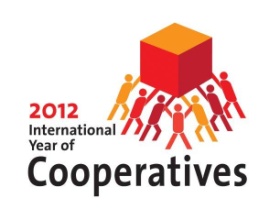 11
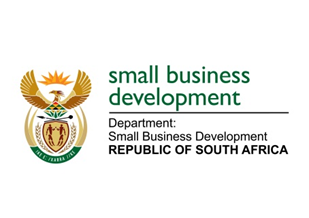 [Speaker Notes: Section 14 (1) (i)]
Area amended: Constitution of Co-operatives – Minimum requirements
Challenge: Democratic control of co-operatives compromised
Constitution of co-operative must provide for:
 a reasonable term of office for directors; Page 11, Lines 5 and 6
whether directors may be reappointed for a consecutive term; Page 11, Line 7
the manner of rotation of directors; and Page 11, Line 8
may provide for the appointment of non-executive independent directors Page 8, Line 18
12
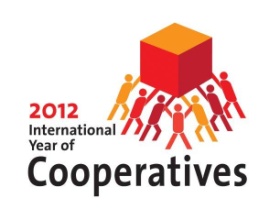 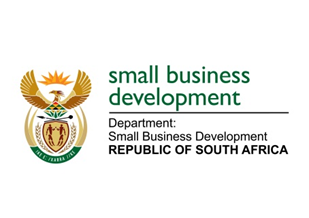 [Speaker Notes: Section 14 (1) (i)]
Area amended: Constitution of Co-operatives – Minimum requirements, continues…
Challenge: Democratic control of co-operatives compromised
Constitution of co-operative must provide for:
 a provision relating to the extension of the period for the repayment of the nominal value of membership shares  in the event of death of a member of the co-operative to a maximum of two years; Page 11, Lines 12 to 15
13
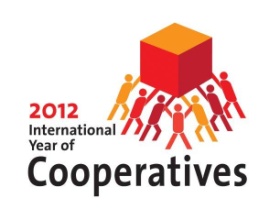 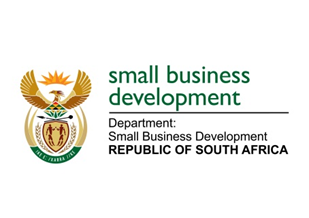 [Speaker Notes: Section 14 (1) (i)]
Area amended: Constitution of Co-operatives, continues …
Challenge: No provision indication if co-operative is “Open” or “Closed” co-operative
Constitution of co-operative must indicate if it is an “open co-operative”  or “closed co-operative”; Page 10, Lines 49 to 52

A co-operative must indicate all business transactions concluded with members and non-members in its annual financial statements. Page 13, Lines 14 to 16
14
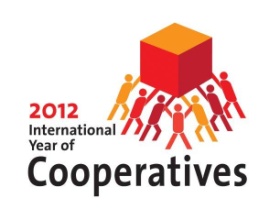 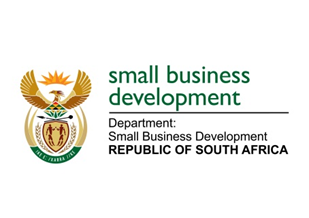 [Speaker Notes: Section 14 (i) (b)]
Area amended: Constitution of  Secondary, Tertiary and the Apex Co-operatives
Challenge: Ensure alignment with interest of members and focus area
Constitution of co-operative must provide for:
for the further objectives of a secondary, tertiary or the national apex co-operative which may include any activity that is not inconsistent with the objectives of any of its members, and which is undertaken for their exclusive benefit; and
The further objectives of a tertiary or the national apex co-operative which may include representing the interests of co-operatives within a sector or region, providing assistance for education and training, establishing a guarantee fund to facilitate external financing of its members, and the establishment of an audit fund to assist members to have their operations audited; Page 12, Lines 35 to 46
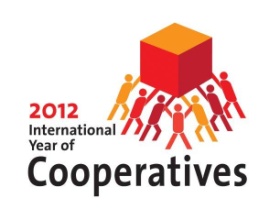 15
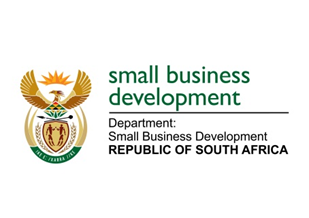 [Speaker Notes: Section 14 (1) (i)]
Area amended: Restrictions on the functions of co-operative
Challenge: Clarity on restrictions on functions
A co-operative must not carry out an objective or perform an action not authorised by its constitution; Page 13, Lines 14 to 16
On conviction of a contravention a co-operative or director of a co-operative will be liable to a fine not exceeding one million rand. Page 13, Line 20
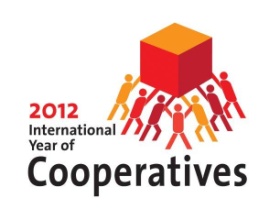 16
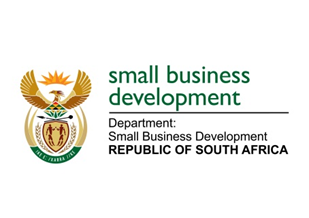 [Speaker Notes: Section 23]
2nd Objective
Strengthen the co-operative structure to allow for organic growth informed by own needs and requirements and to enable unity
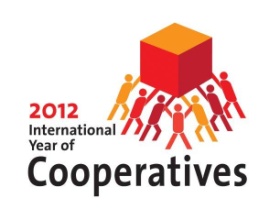 17
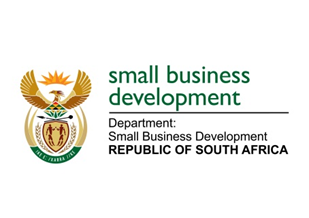 Co-operative structure
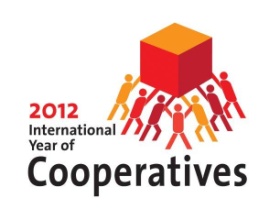 18
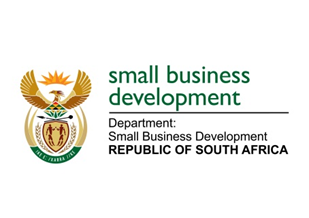 [Speaker Notes: Section 3 and Section 46 page 13]
Primary Co-operative: Definition
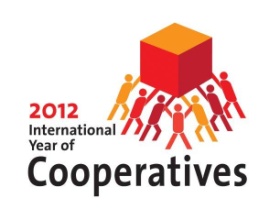 19
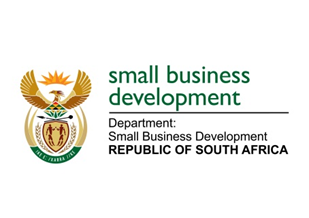 [Speaker Notes: Section 3 and Section 46 page 13]
Categories of Primary Co-operatives
20
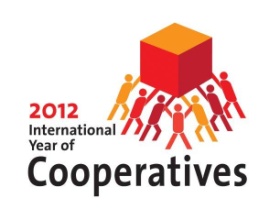 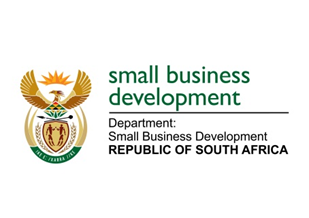 [Speaker Notes: Section 3 and Section 46 page 13]
Secondary Co-operative: Definition
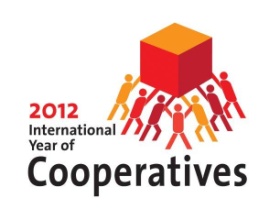 21
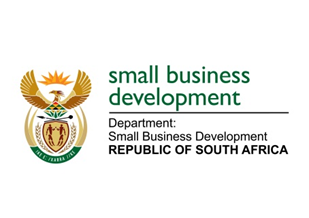 [Speaker Notes: Section 3 and Section 46 page 13]
Secondary Co-operative: Application to register
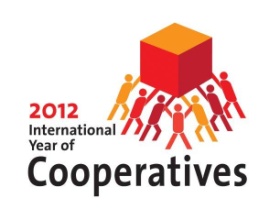 22
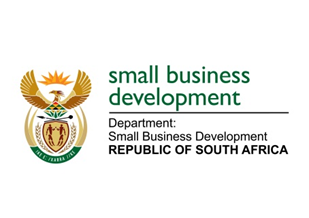 [Speaker Notes: Section 3 and Section 46 page 13]
’Operational’ in relation to Co-operative
23
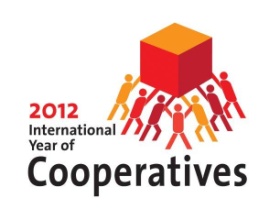 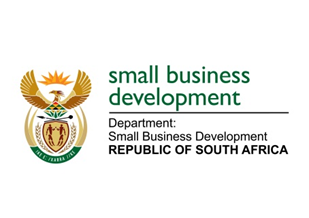 [Speaker Notes: Section 3 and Section 46 page 13]
Tertiary Co-operative: Definition
24
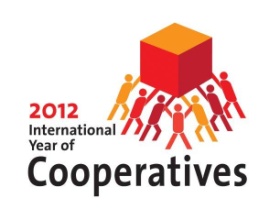 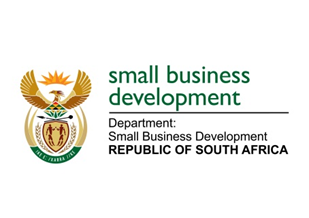 [Speaker Notes: Section 3 and Section 46 page 13]
Tertiary Co-operative: Application to register
25
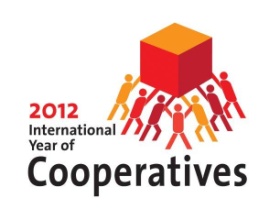 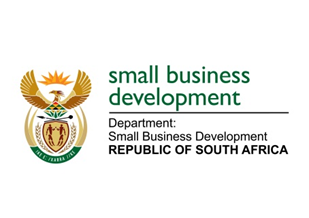 [Speaker Notes: Section 3 and Section 46 page 13]
National Apex Co-operative
26
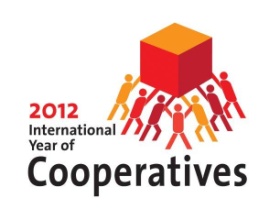 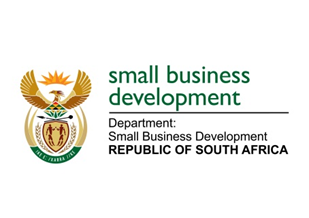 [Speaker Notes: Section 3 and Section 46 page 13]
National Apex Co-operative
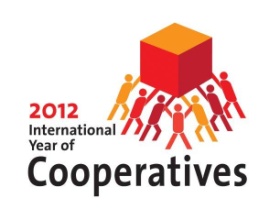 27
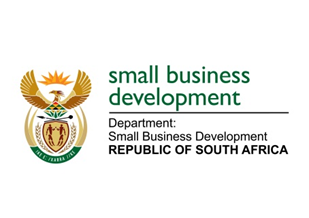 [Speaker Notes: Section 3 and Section 46 page 13]
National Apex Co-operative
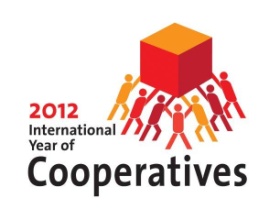 28
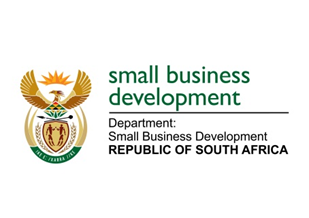 [Speaker Notes: Section 3 and Section 46 page 13]
Functions of the national apex co-operative
29
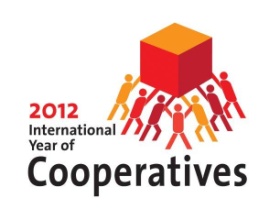 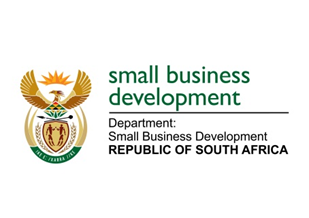 [Speaker Notes: Section 3 and Section 46 page 13]
3rd Objective
Enhance Compliance, Coordination, Administration and Sustainability of Co-operatives
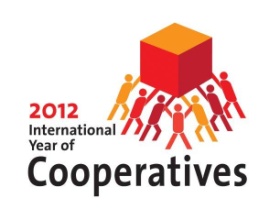 30
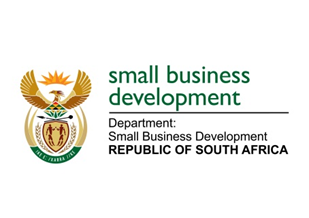 Purpose of Act
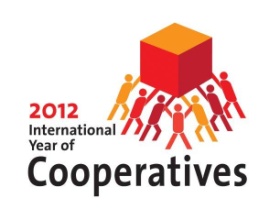 31
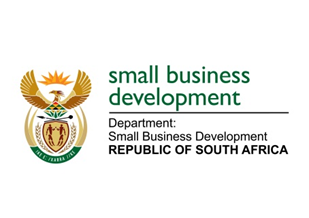 [Speaker Notes: Section 3 and Section 46 page 13]
Registration of Co-operatives
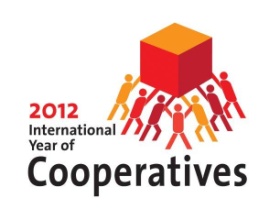 32
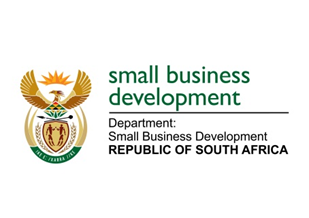 [Speaker Notes: Section 3 and Section 46 page 13]
Area amended: Co-operative Governance – Reporting Framework for co-operatives
Challenge: Lack of accountability by directors and management as well as transparency with members
Co-operative reporting framework for co-operatives that requires, in addition to annual financial statements, the submission of social and management decision reports  Page 18, Lines 21 to 23
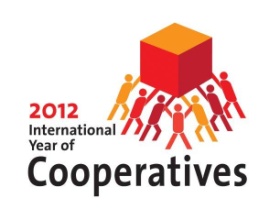 33
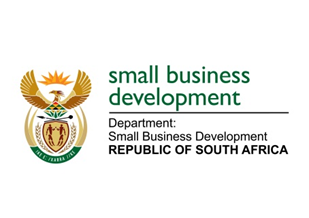 [Speaker Notes: Section 3 and Section 46 page 13]
Area amended: Co-operative Governance – Social and Management Decision Reports
Challenge: High failure rate and lack of clarity on the corporate identity of co-operatives  and transparency
Social report  - means an assessment report drafted by the Board that asses the social impact and ethical performance of the co-operative in relation to its stated vision, mission, goals and code of social responsibility of the co-operative as set out in its constitution Page 5, Lines 60 to  63
Management decision report – means an assessment report drafted by the Board that accompanies the financial statements and that assesses the  a co-operative’s compliance with all legal requirements and the requirements contained in its own constitution  Page 5, Lines 31 to 34
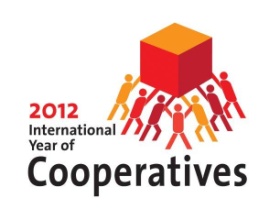 34
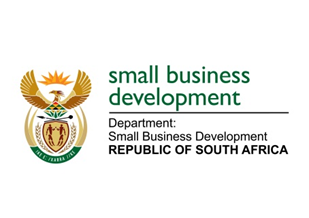 [Speaker Notes: Section 3 and Section 46 page 13]
Reserves
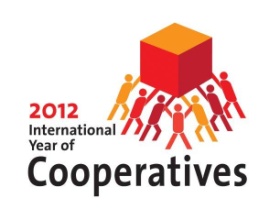 35
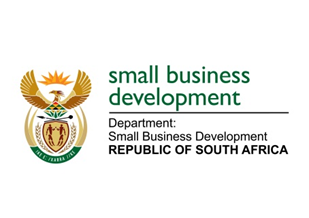 [Speaker Notes: Section 3 and Section 46 page 13]
Reserves … continues
36
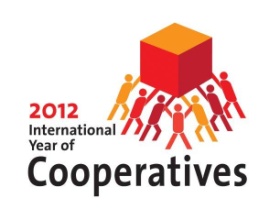 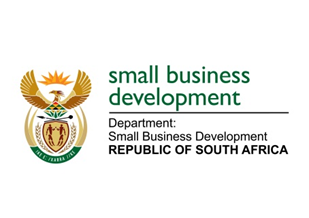 [Speaker Notes: Section 3 and Section 46 page 13]
Voting rights
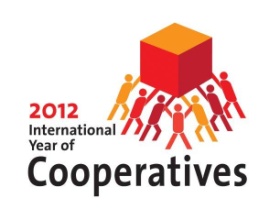 37
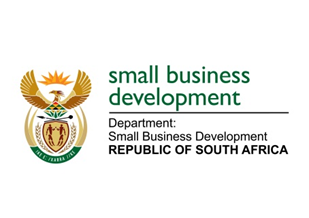 [Speaker Notes: Section 3 and Section 46 page 13]
Area amended: Proxies
Challenge: Confusion on appointment and limits to proxies
Clear guidelines on the appointment and limits of proxies.
Members may appoint one proxy;
Appointment must be in writing and signed by member;
Valid for period stated on the written appointment;
Number of proxies a member may carry on behalf of other members may not be more than 5% of total membership of the Co-operative Page 15, Lines 12 to 31
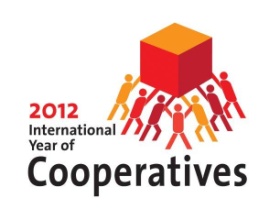 38
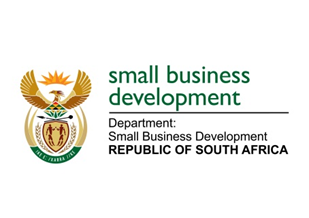 [Speaker Notes: Section 28]
Area amended: Worker co-operatives
Challenge: Abuse of employees and circumvention of Labour Relations Act and Basic Conditions of Employment Act
Employees and members of worker co-operatives whether a member or non-member is deemed to be an employee as defined in terms of the Labour Act as well as the Basic Conditions of Employment Act;
Exemptions will be allowed based on conditions stipulated in regulations to be drafted by the Minister responsible for cooperatives development in consultation with  the Minister of Labour Page 44 Line 53 to Page 45 Line 16
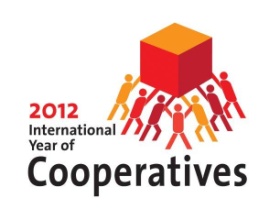 39
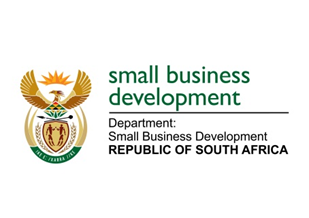 3rd Objective
Establish co-operative institutions in order to streamline support for co-operatives and ensure alignment across all 3 spheres of government
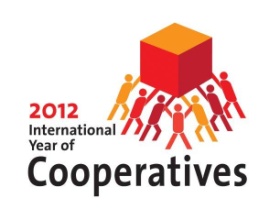 40
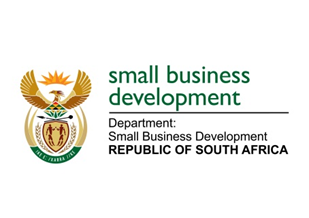 Area amended: Advisory Board
Challenge: Connotation of word “Board” suggest that the structure has legal powers, whereas its objective is for advisory purposes
Advisory Board replaced by Advisory Council. Page 26 Line 25 to  Page 27 line 22 
Functions of the Advisory Council are to advise the Minister and to make recommendations with regard to policies and programmes for the development of co-operatives. Page 27, Lines 28 and 29
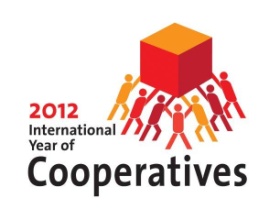 41
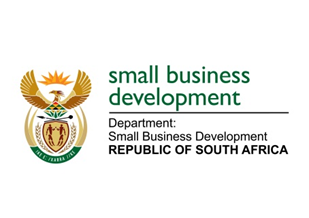 [Speaker Notes: Chapter 12]
Area amended: Co-operative Development Agency
Challenge: Support available not tailor made for co-operatives
Co-operative Agency established as government component to perform its powers and functions in accordance to this Act and any other relevant law.

May after consultations with authorities establish provincial or district satellite branches (one-stop-shop and co-location). Page 28, Line 5 to Page 31 Line 45
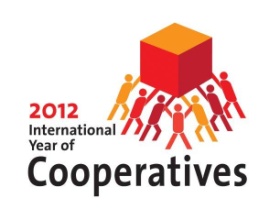 42
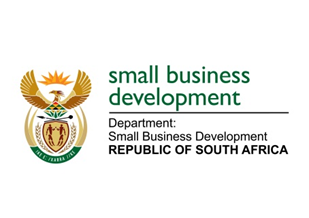 Area amended: Satellite Branches of the Co-operatives Development Agency
Aim: To be effective, the Agency needs a provincial footprint
Stipulate that the Agency must enter into MoU with member of Executive Council responsible for economic development in the provinces or the Municipal Council Page 30, Lines  19 to 22 
Delegate functions of the satellite offices to the provincial department responsible for economic development or the Municipal Council Page 30, Lines 23 to 29
Must implement the MoU which must be monitored through the MINMEC or other relevant structures Page 30, Lines 30 and 31
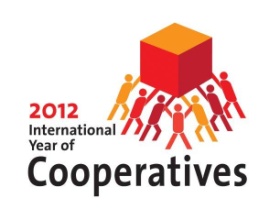 43
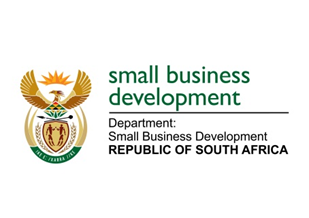 [Speaker Notes: Section 3 and Section 46 page 13]
Area amended: Co-operative Development Agency, continues …
Objectives inter alia includes:
Support, promote and assist with the development of co-operatives;
Provide financial and non-financial support to co-operatives;
Provide business support services to co-operatives;
Provide, facilitate and coordinate training and education;
Assist with compliance to legislative requirements;
Provide access to information;
Carry out independent review reports; etc. Page 28, Line 15 to 45
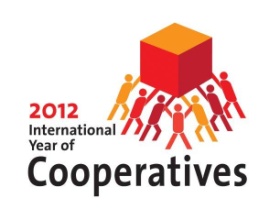 44
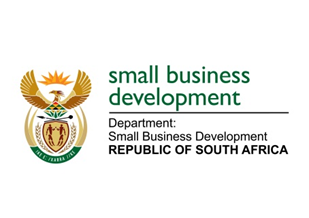 Area amended: Co-operative Development Agency, continues ..
Functions inter alia includes:
Financial support services;
Non-financial support;
Education and training;
Support and extension services;
Market development; 
Monitoring and evaluation; etc Page 28 Line 46 to Page 30 Line 15
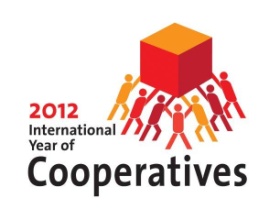 45
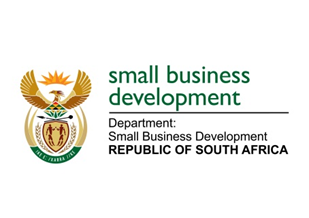 Area amended: Co-operatives Tribunal
Challenge: Enforcement of Legislation; dispute resolution and judicial management
Ensure compliance with legislative requirements;
Assist with judicial management, winding-up, deregistration, conflict resolution and liquidation. Envisaged that Head office will be in DSBD with ability to be mobile to serve all the length and breadth of South Africa.  Page 32 Line 1 to Page 39 Line 55
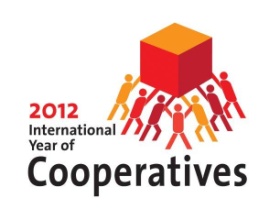 46
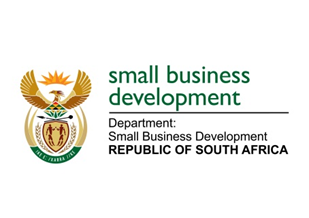 [Speaker Notes: Chapter 12 C]
Area amended: Co-operatives Tribunal, continues…
Functions inter alia includes:
 Adjudicate to any application made in terms of Act and make appropriate recommendations
 Assist with conflict resolution;
 Assist with requested disollution, winding up or liquidation
 Assist with enforcement of compliance with provisions of Act;
 Enforcement/investigating officers; etc Page 33 Line 24 to 60
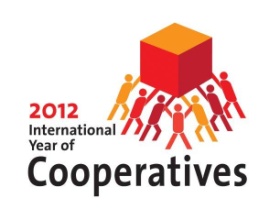 47
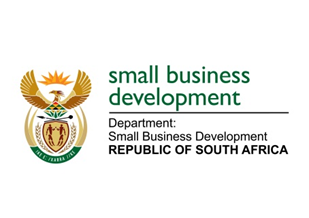 4th Objective
Establish co-operative institutions in order to streamline support for co-operatives and ensure alignment across all 3 spheres of government
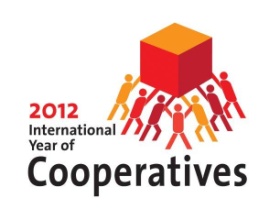 48
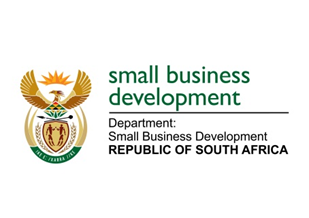 Area amended: Intergovernmental relations framework & structures
Aim: to ensure effective cooperation amongst three spheres of government with respect to co-operative development
Appropriate intergovernmental relations frameworks  must be established in accordance with Act and inline with other Legal requirements Page 40, Lines 1 to 24
 
Establishment of intergovernmental structures Page 40, Line 25 to Page 42 Line 30 

Provide for framework for intergovernmental relations Page 42, Line 31 Page 44 Line 36
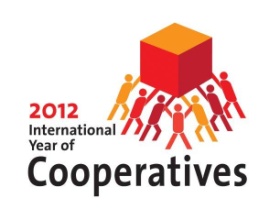 49
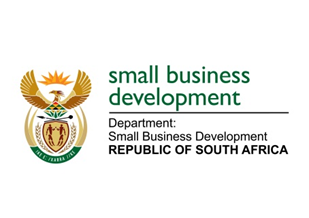 [Speaker Notes: Section 3 (3), (4), (5) and (6)]
New Proposals for Cooperatives
DSBD will undertake massive education and training as a corner stone of growing and developing cooperatives  

The Cooperative Academy will be brought under the Act and be established to provide education and training to co-operatives in the whole economy in line with Mondragon approach;  

To include cooperative entrepreneurship within SEDA to grow and develop cooperatives. 

The CDA and CBDA will be merged and the budget of the CBDA will be used to establish and ensure operation of CDA;
50
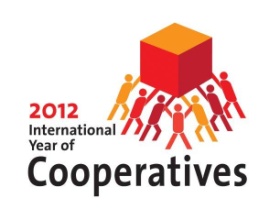 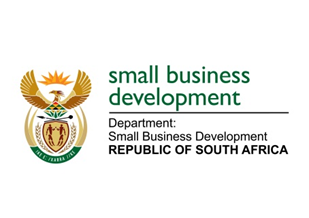 [Speaker Notes: Section 3 (3), (4), (5) and (6)]
Way forward
There is a proposed review of the cooperative strategy;

The presidential minutes to effect the proclamation of the  Cooperative Amendment Act, No 6 of 2013 have been submitted to the Presidency for proclamation on the 1st November 2018;

DSBD intends to undertake the review of the Cooperative Amendment Act in line with the reviewed strategy.

Consultation will be undertaken with all the stakeholders in all the provinces
51
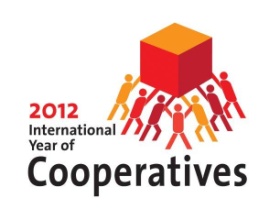 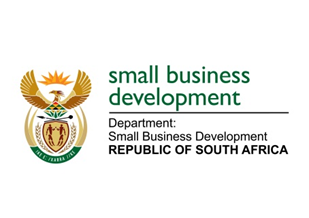 [Speaker Notes: Section 3 (3), (4), (5) and (6)]
Way forward, cont.
The Department will undertake the working visit to concretize the relationship with Mondragon to establish partnership and collaboration on specific issues related to cooperative development;  


To consider review of the Cooperative Model;

To sharpen its interventions;

Partner with Mondragon to institutionalize the social economy model in South Africa in line with the work being done by EDD;
52
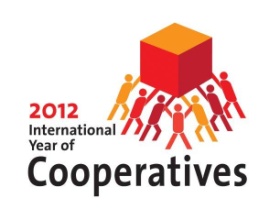 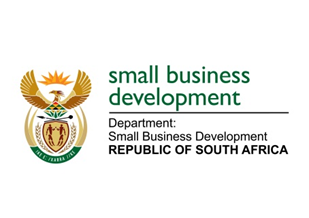 [Speaker Notes: Section 3 (3), (4), (5) and (6)]
Thank You
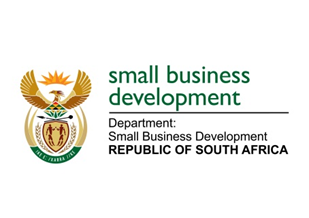 53